OI ENNOIEΣ THΣ ΦYΣIKHΣ – ΠANEΠIΣTHMIAKEΣ EKΔOΣEIΣ KPHTHΣ
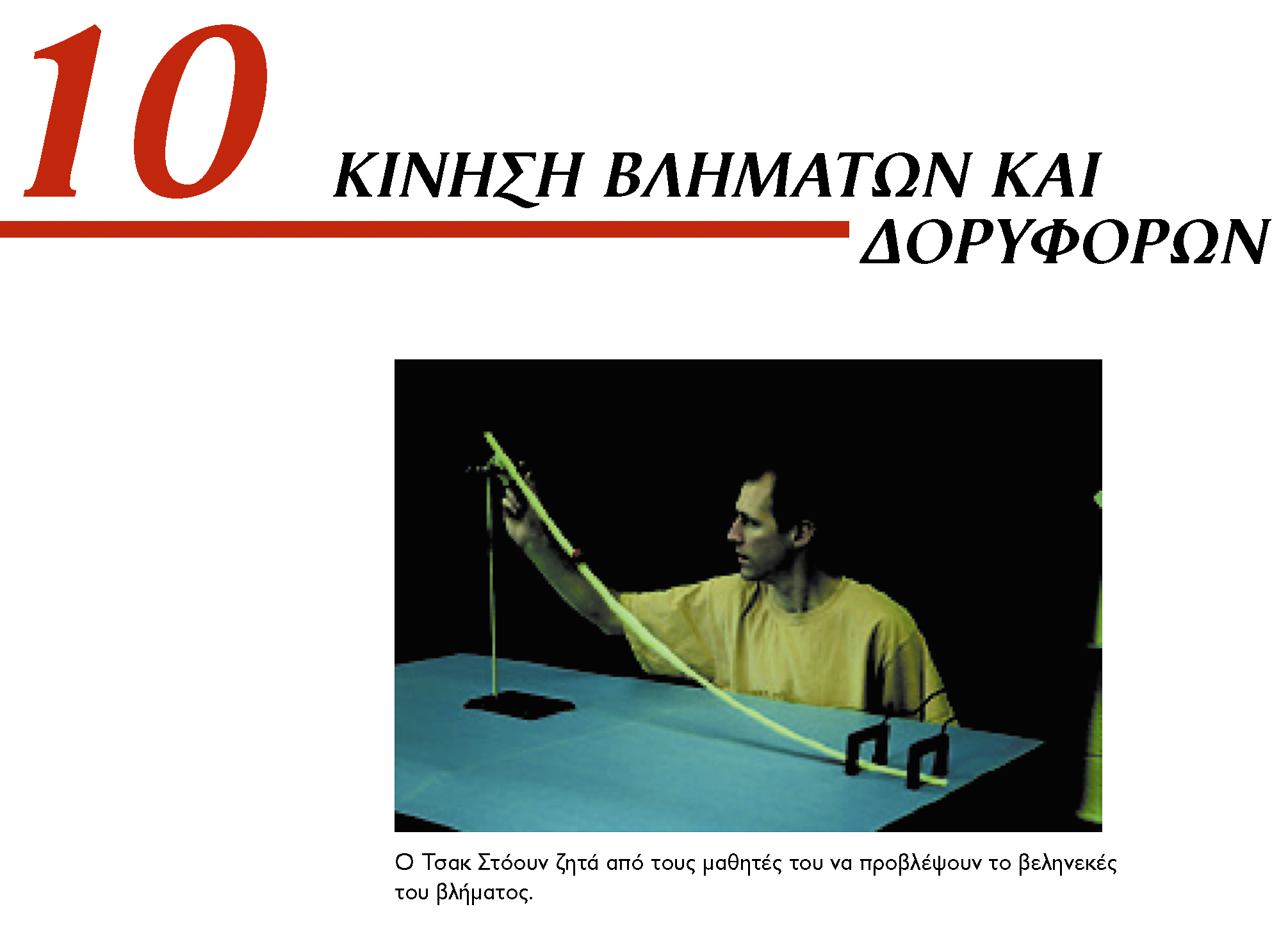 OI ENNOIEΣ THΣ ΦYΣIKHΣ – ΠANEΠIΣTHMIAKEΣ EKΔOΣEIΣ KPHTHΣ
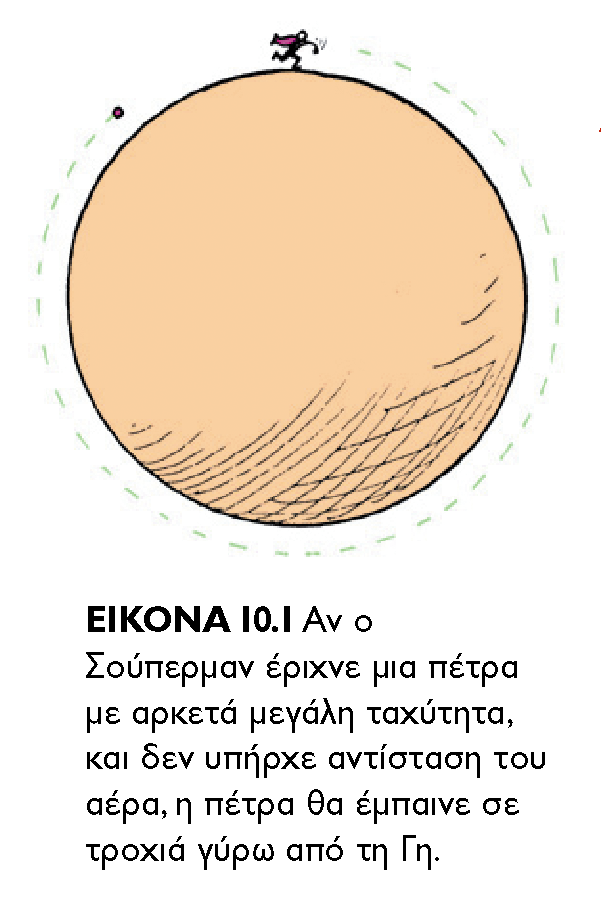 OI ENNOIEΣ THΣ ΦYΣIKHΣ – ΠANEΠIΣTHMIAKEΣ EKΔOΣEIΣ KPHTHΣ
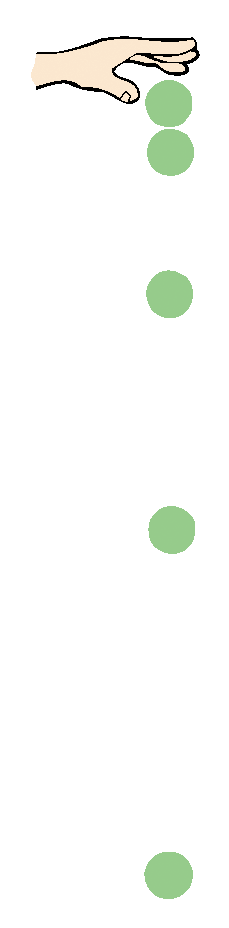 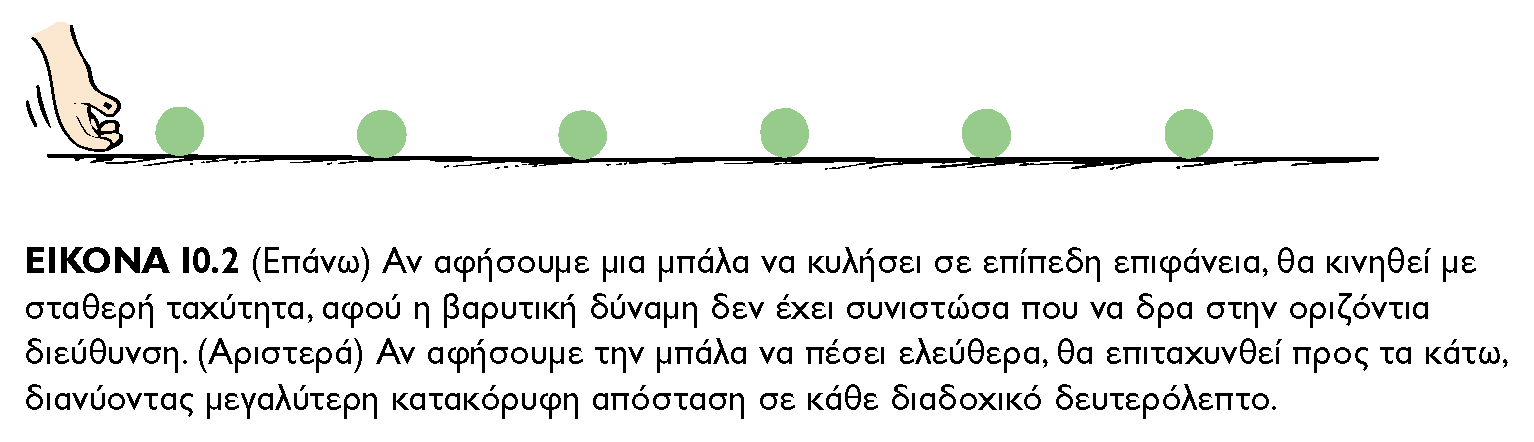 OI ENNOIEΣ THΣ ΦYΣIKHΣ – ΠANEΠIΣTHMIAKEΣ EKΔOΣEIΣ KPHTHΣ
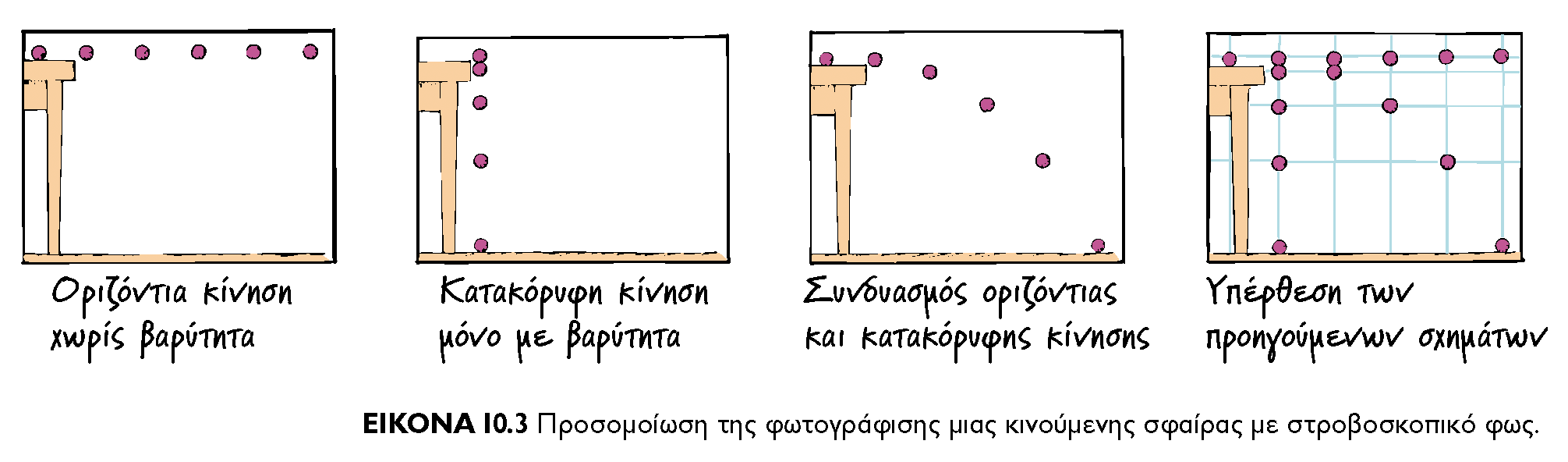 OI ENNOIEΣ THΣ ΦYΣIKHΣ – ΠANEΠIΣTHMIAKEΣ EKΔOΣEIΣ KPHTHΣ
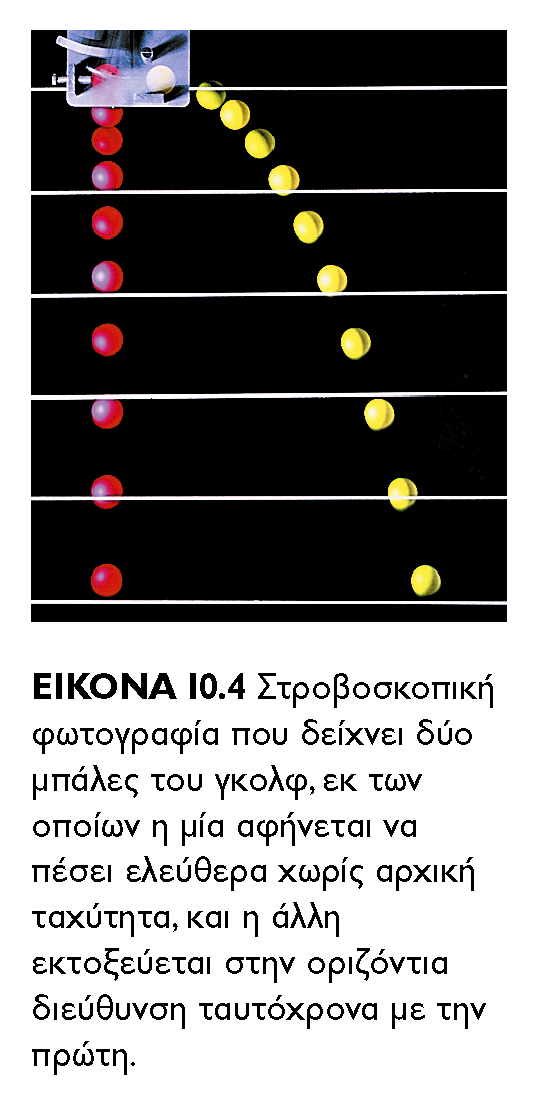 OI ENNOIEΣ THΣ ΦYΣIKHΣ – ΠANEΠIΣTHMIAKEΣ EKΔOΣEIΣ KPHTHΣ
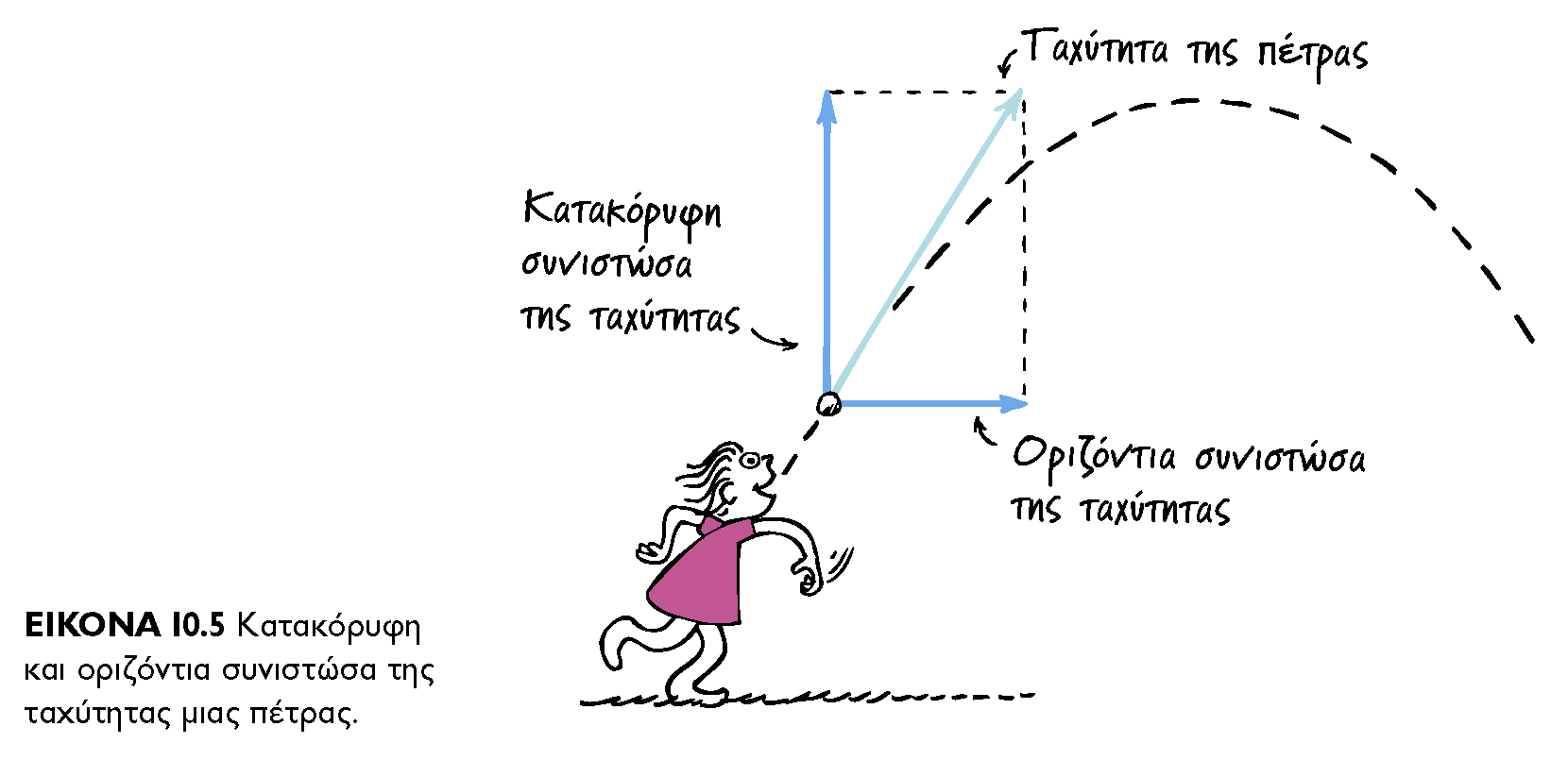 OI ENNOIEΣ THΣ ΦYΣIKHΣ – ΠANEΠIΣTHMIAKEΣ EKΔOΣEIΣ KPHTHΣ
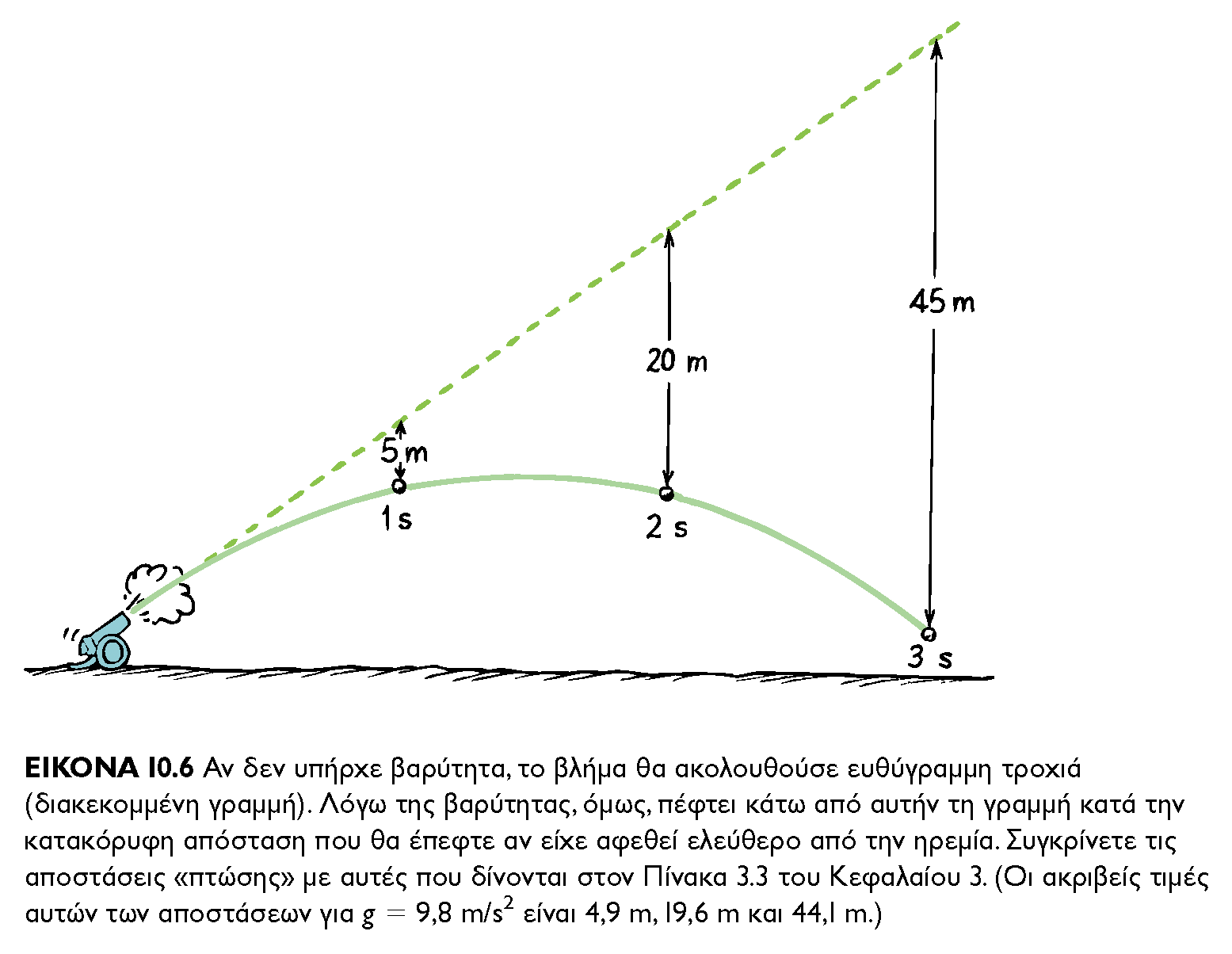 OI ENNOIEΣ THΣ ΦYΣIKHΣ – ΠANEΠIΣTHMIAKEΣ EKΔOΣEIΣ KPHTHΣ
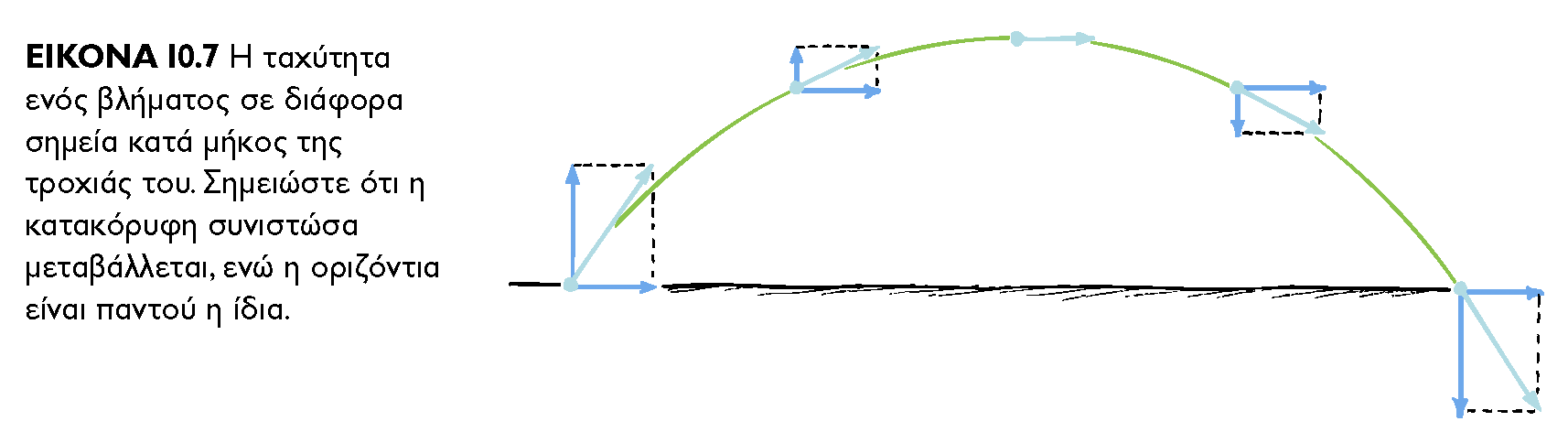 OI ENNOIEΣ THΣ ΦYΣIKHΣ – ΠANEΠIΣTHMIAKEΣ EKΔOΣEIΣ KPHTHΣ
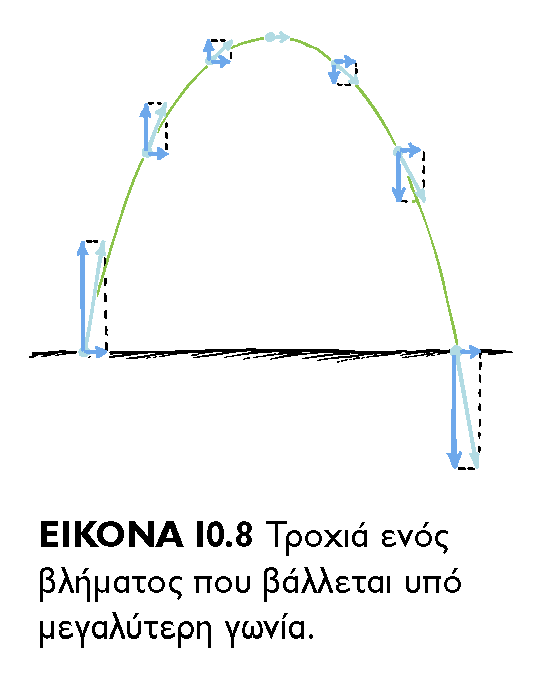 OI ENNOIEΣ THΣ ΦYΣIKHΣ – ΠANEΠIΣTHMIAKEΣ EKΔOΣEIΣ KPHTHΣ
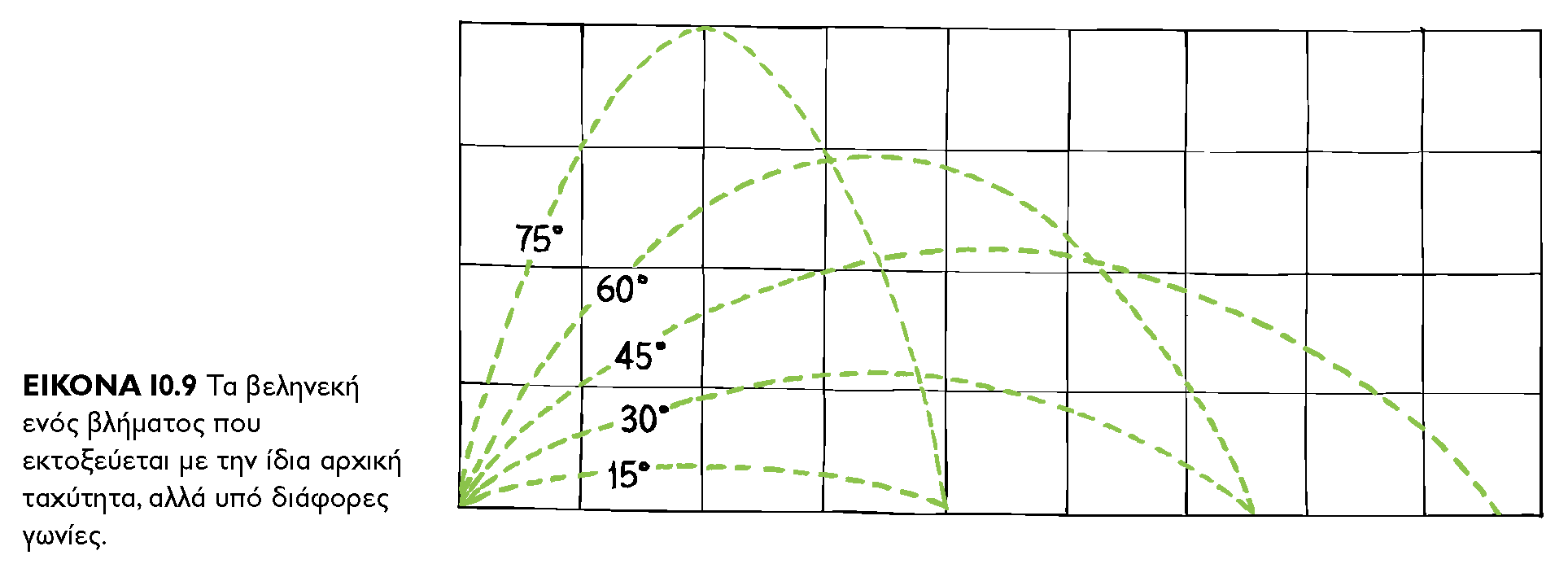 OI ENNOIEΣ THΣ ΦYΣIKHΣ – ΠANEΠIΣTHMIAKEΣ EKΔOΣEIΣ KPHTHΣ
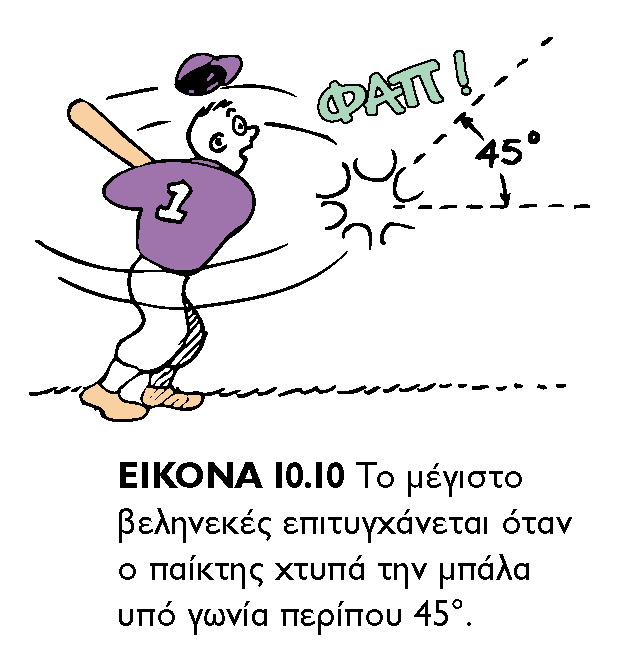 OI ENNOIEΣ THΣ ΦYΣIKHΣ – ΠANEΠIΣTHMIAKEΣ EKΔOΣEIΣ KPHTHΣ
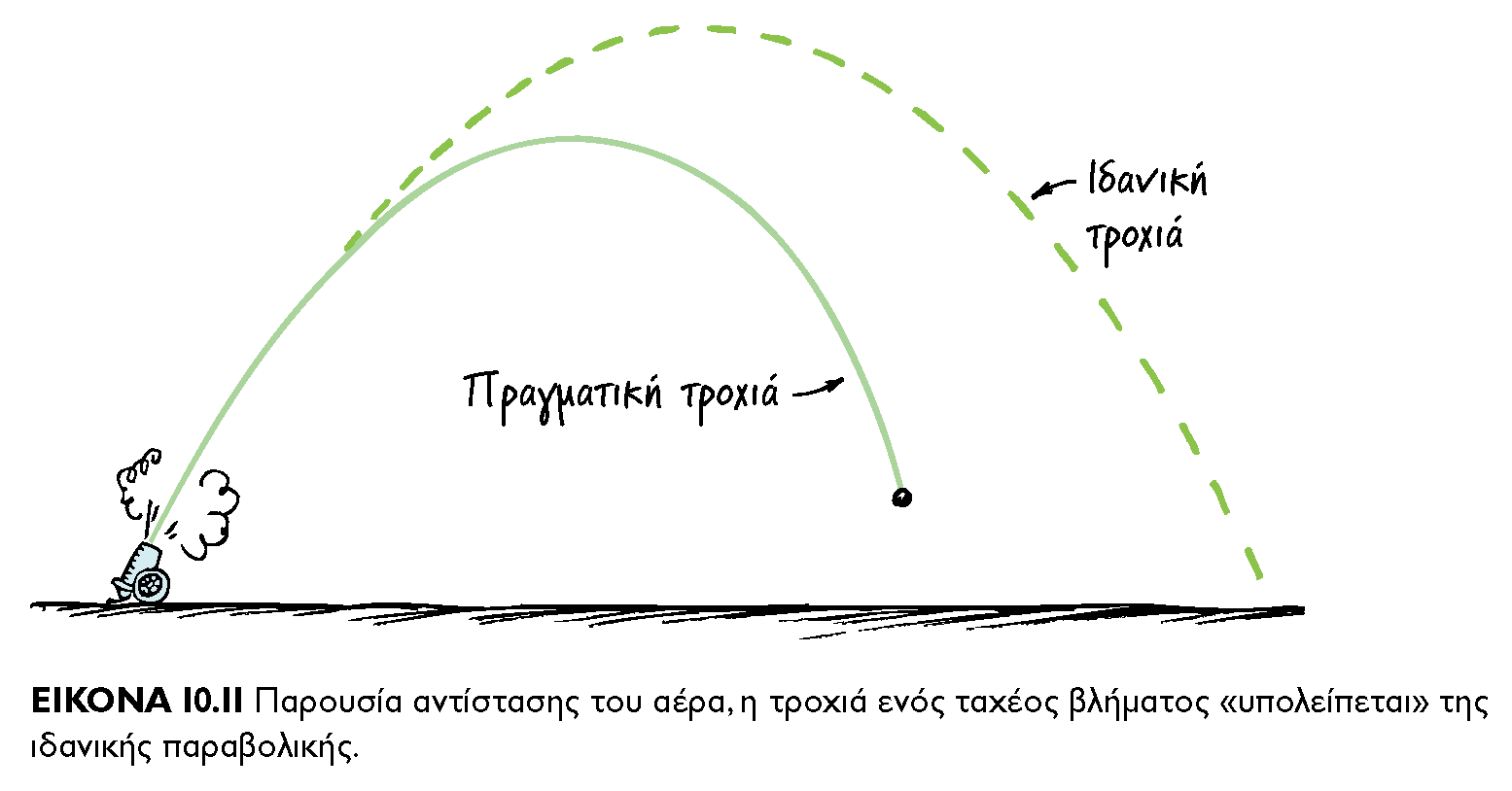 OI ENNOIEΣ THΣ ΦYΣIKHΣ – ΠANEΠIΣTHMIAKEΣ EKΔOΣEIΣ KPHTHΣ
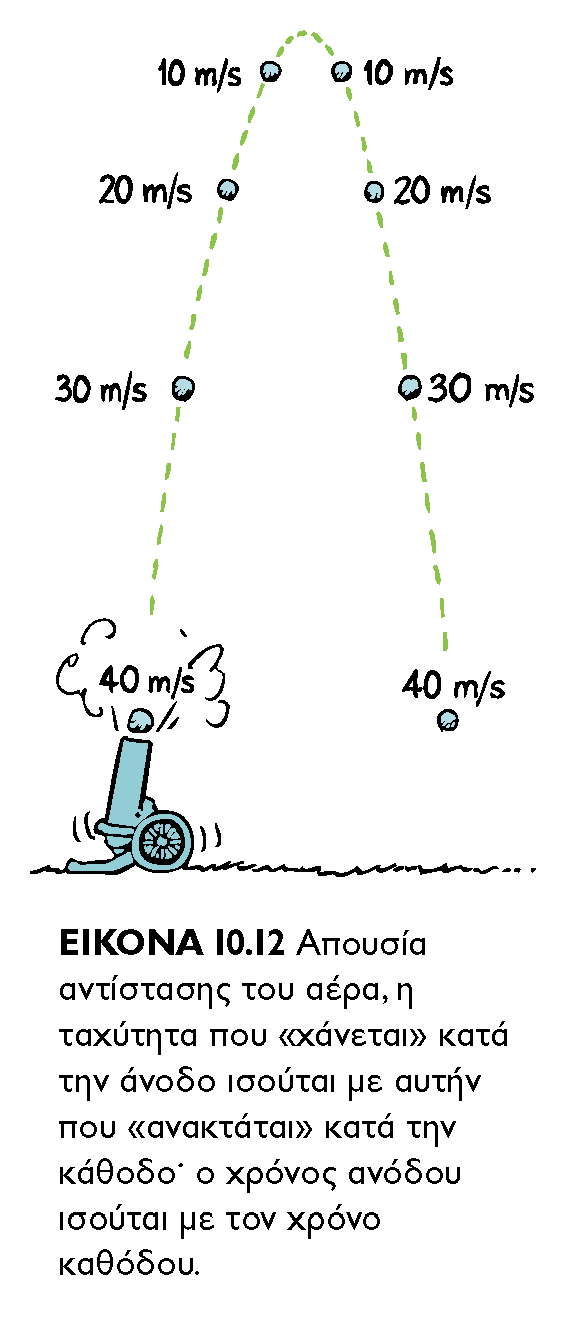 OI ENNOIEΣ THΣ ΦYΣIKHΣ – ΠANEΠIΣTHMIAKEΣ EKΔOΣEIΣ KPHTHΣ
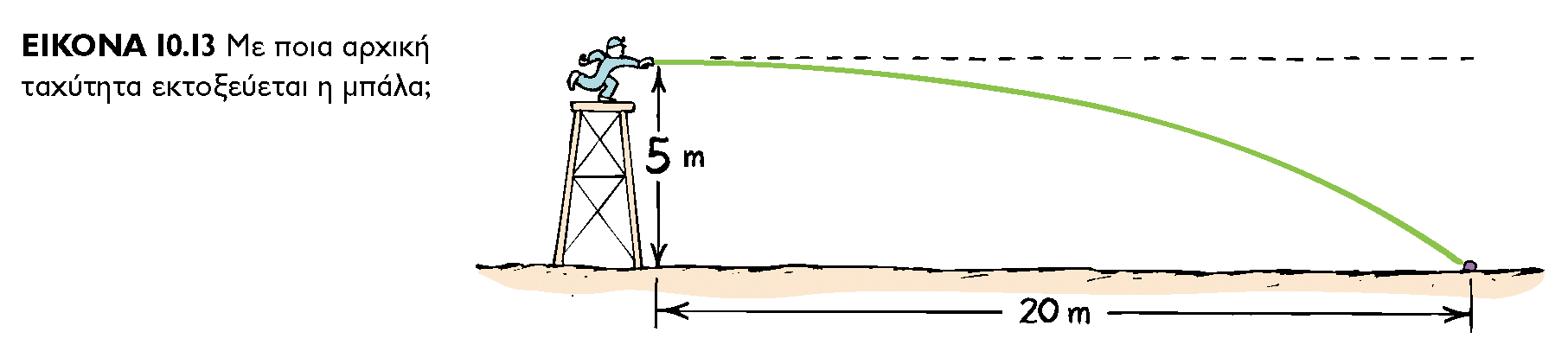 OI ENNOIEΣ THΣ ΦYΣIKHΣ – ΠANEΠIΣTHMIAKEΣ EKΔOΣEIΣ KPHTHΣ
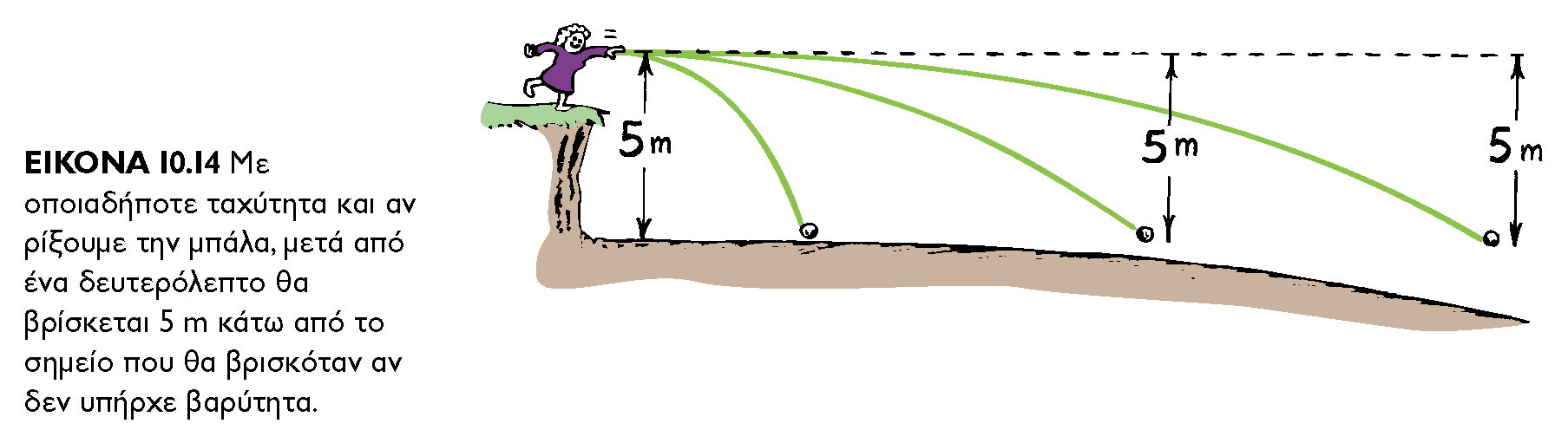 OI ENNOIEΣ THΣ ΦYΣIKHΣ – ΠANEΠIΣTHMIAKEΣ EKΔOΣEIΣ KPHTHΣ
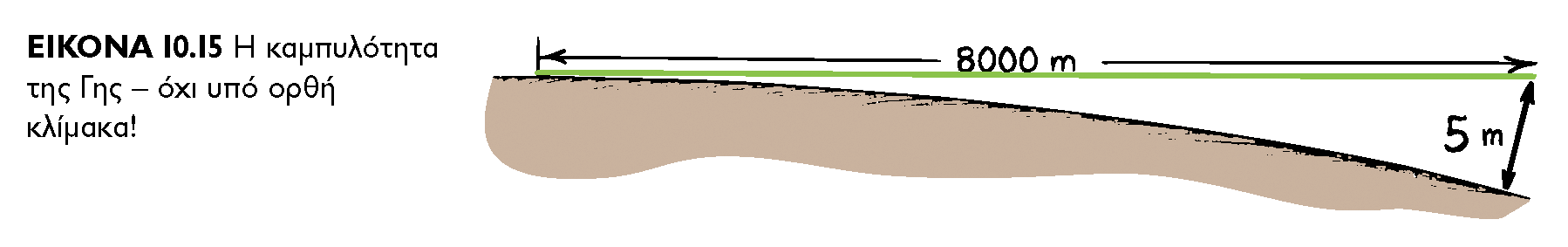 OI ENNOIEΣ THΣ ΦYΣIKHΣ – ΠANEΠIΣTHMIAKEΣ EKΔOΣEIΣ KPHTHΣ
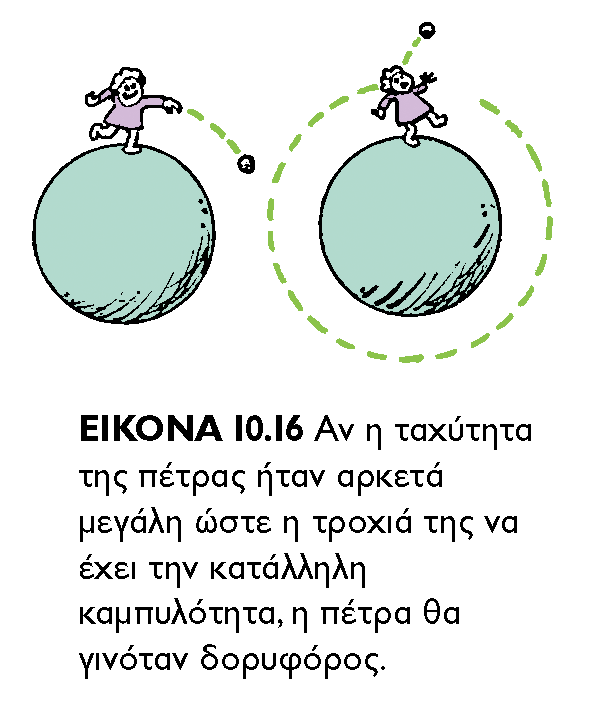 OI ENNOIEΣ THΣ ΦYΣIKHΣ – ΠANEΠIΣTHMIAKEΣ EKΔOΣEIΣ KPHTHΣ
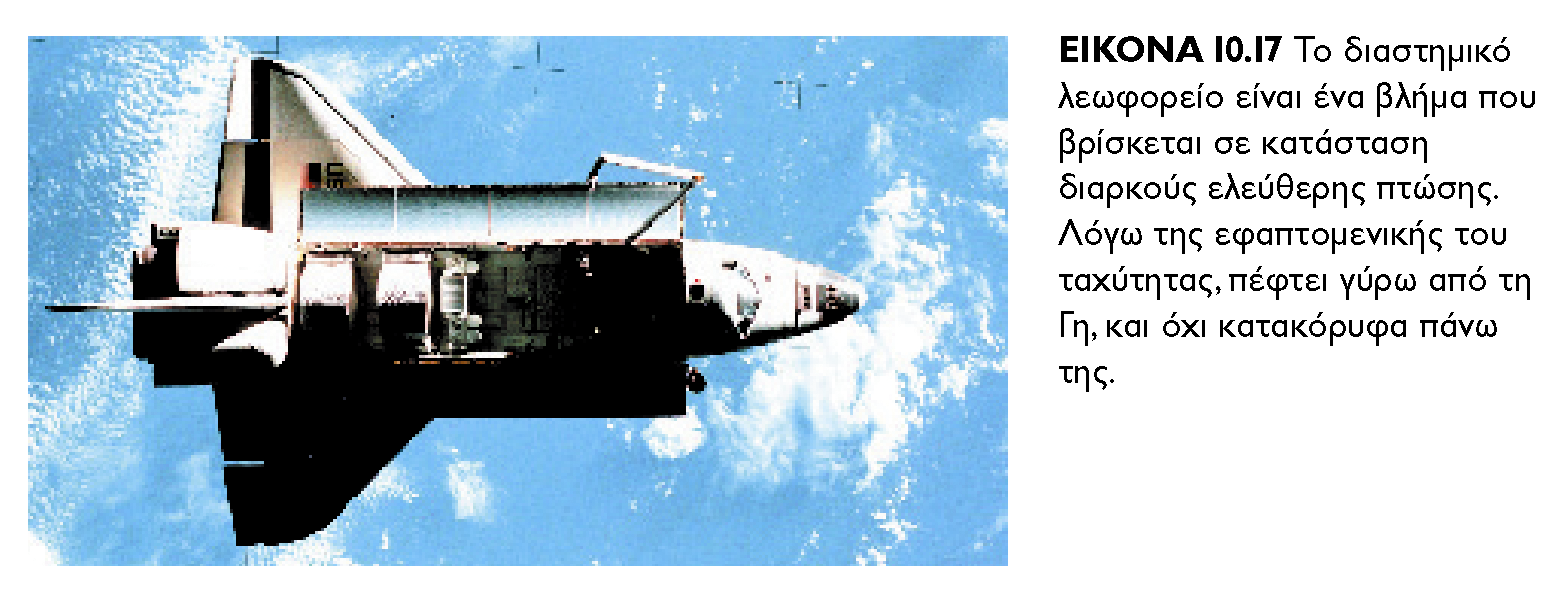 OI ENNOIEΣ THΣ ΦYΣIKHΣ – ΠANEΠIΣTHMIAKEΣ EKΔOΣEIΣ KPHTHΣ
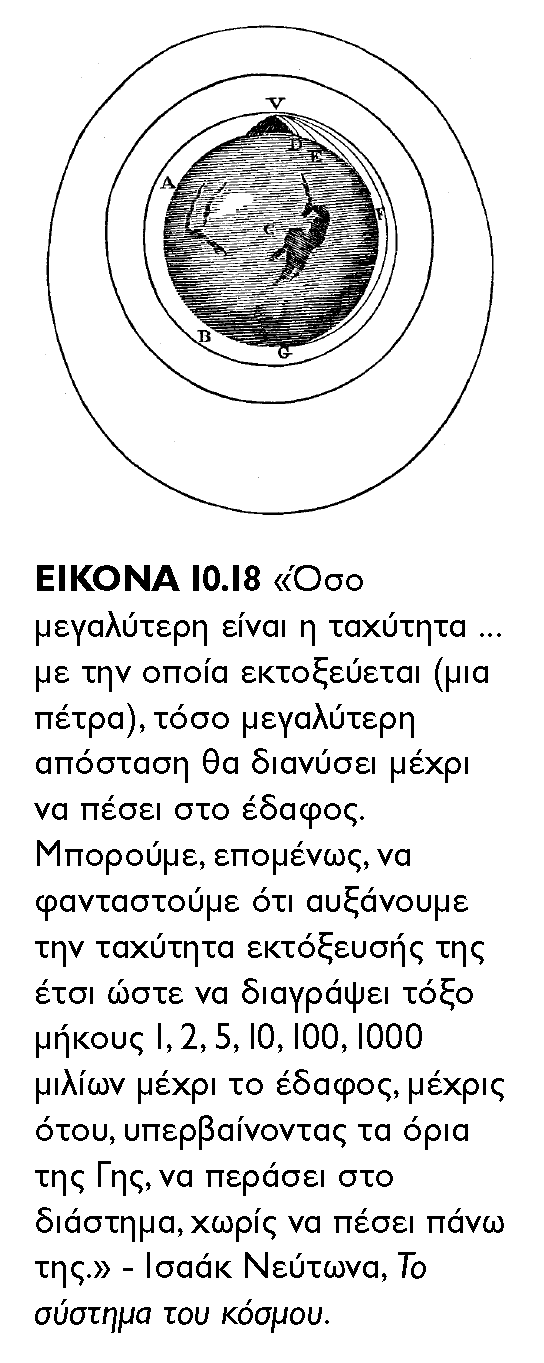 OI ENNOIEΣ THΣ ΦYΣIKHΣ – ΠANEΠIΣTHMIAKEΣ EKΔOΣEIΣ KPHTHΣ
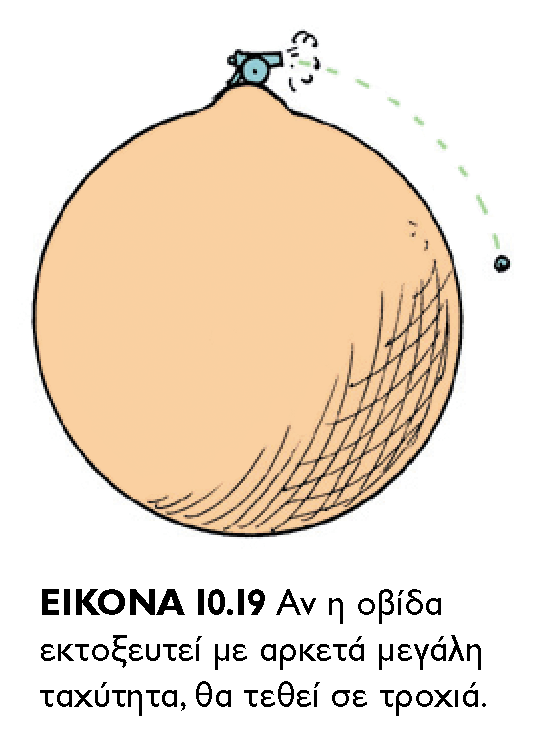 OI ENNOIEΣ THΣ ΦYΣIKHΣ – ΠANEΠIΣTHMIAKEΣ EKΔOΣEIΣ KPHTHΣ
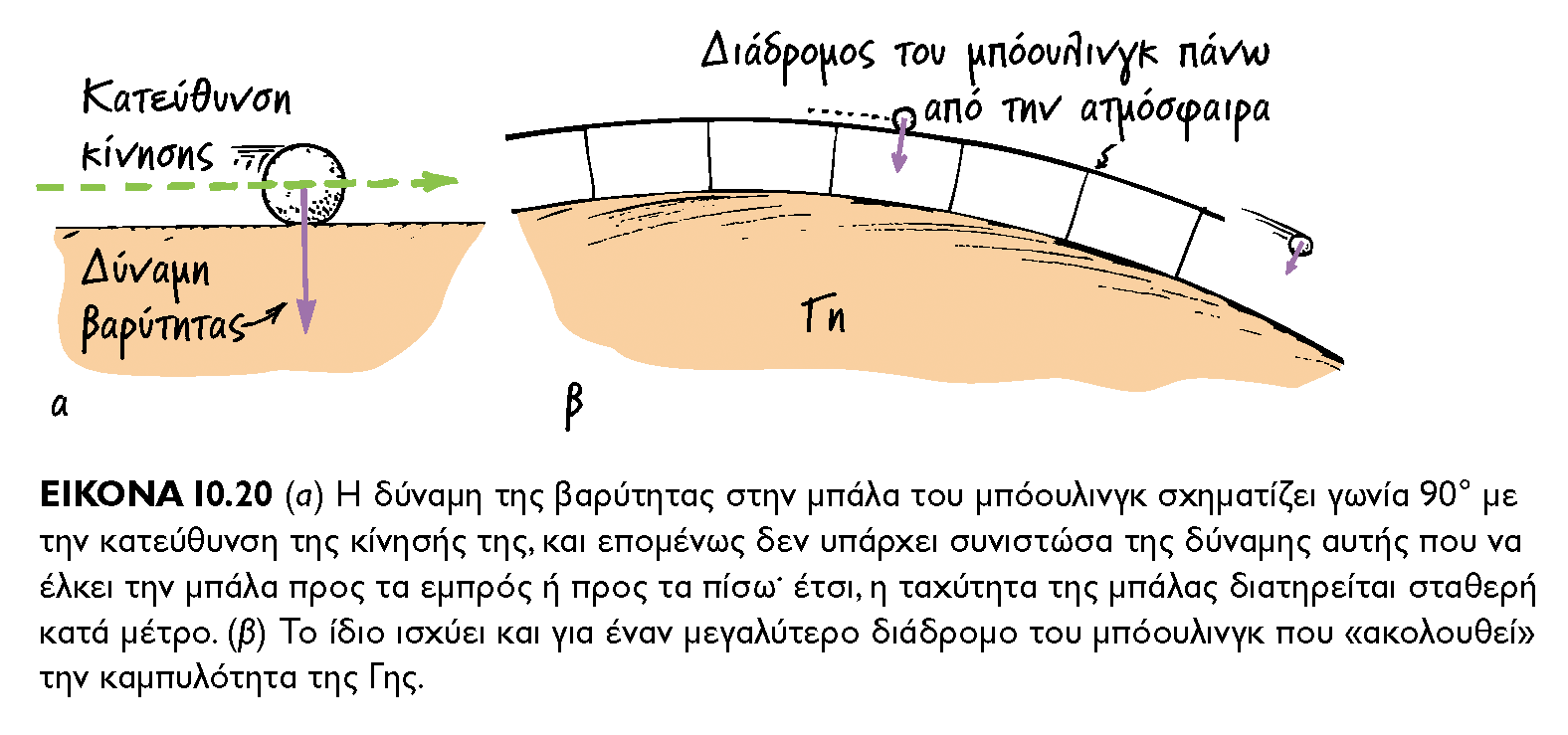 OI ENNOIEΣ THΣ ΦYΣIKHΣ – ΠANEΠIΣTHMIAKEΣ EKΔOΣEIΣ KPHTHΣ
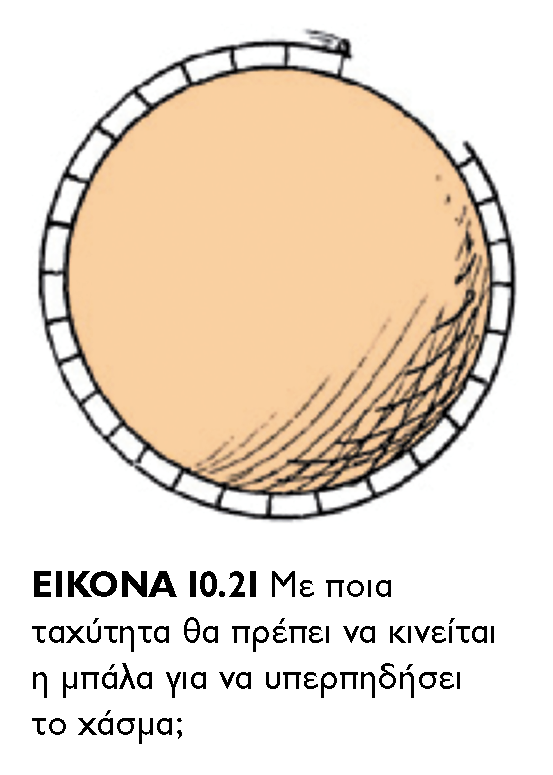 OI ENNOIEΣ THΣ ΦYΣIKHΣ – ΠANEΠIΣTHMIAKEΣ EKΔOΣEIΣ KPHTHΣ
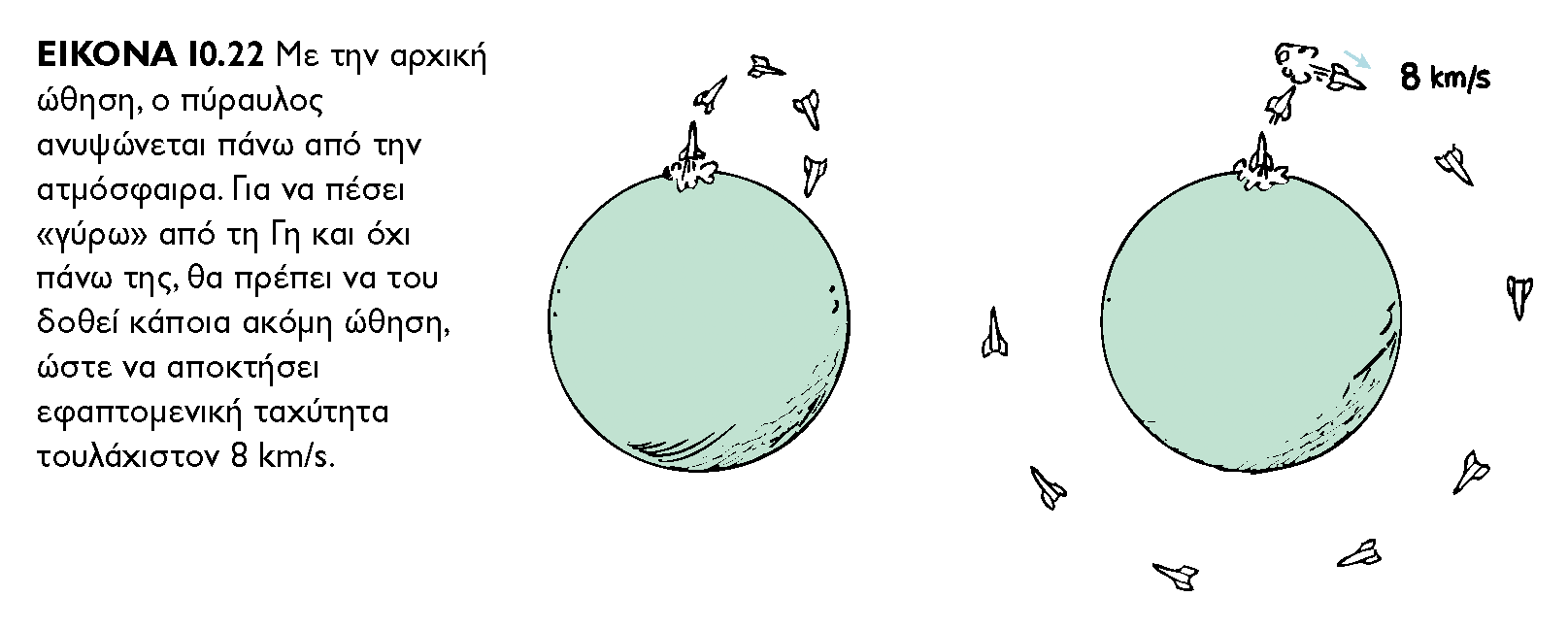 OI ENNOIEΣ THΣ ΦYΣIKHΣ – ΠANEΠIΣTHMIAKEΣ EKΔOΣEIΣ KPHTHΣ
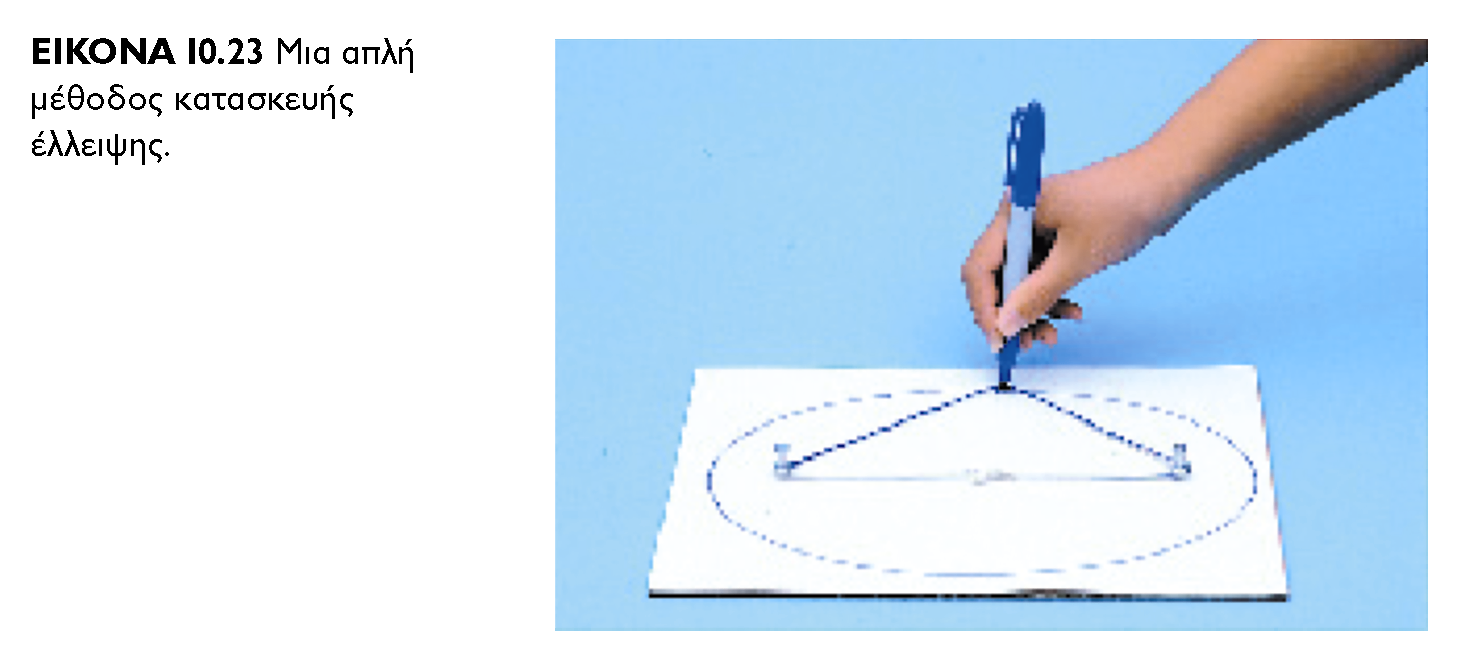 OI ENNOIEΣ THΣ ΦYΣIKHΣ – ΠANEΠIΣTHMIAKEΣ EKΔOΣEIΣ KPHTHΣ
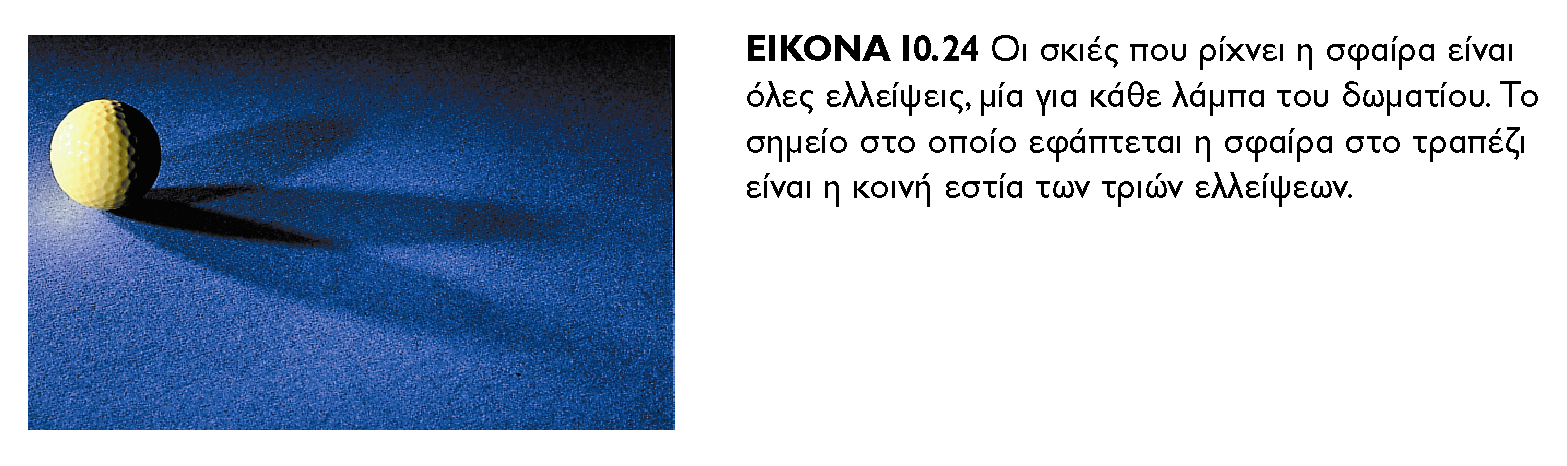 OI ENNOIEΣ THΣ ΦYΣIKHΣ – ΠANEΠIΣTHMIAKEΣ EKΔOΣEIΣ KPHTHΣ
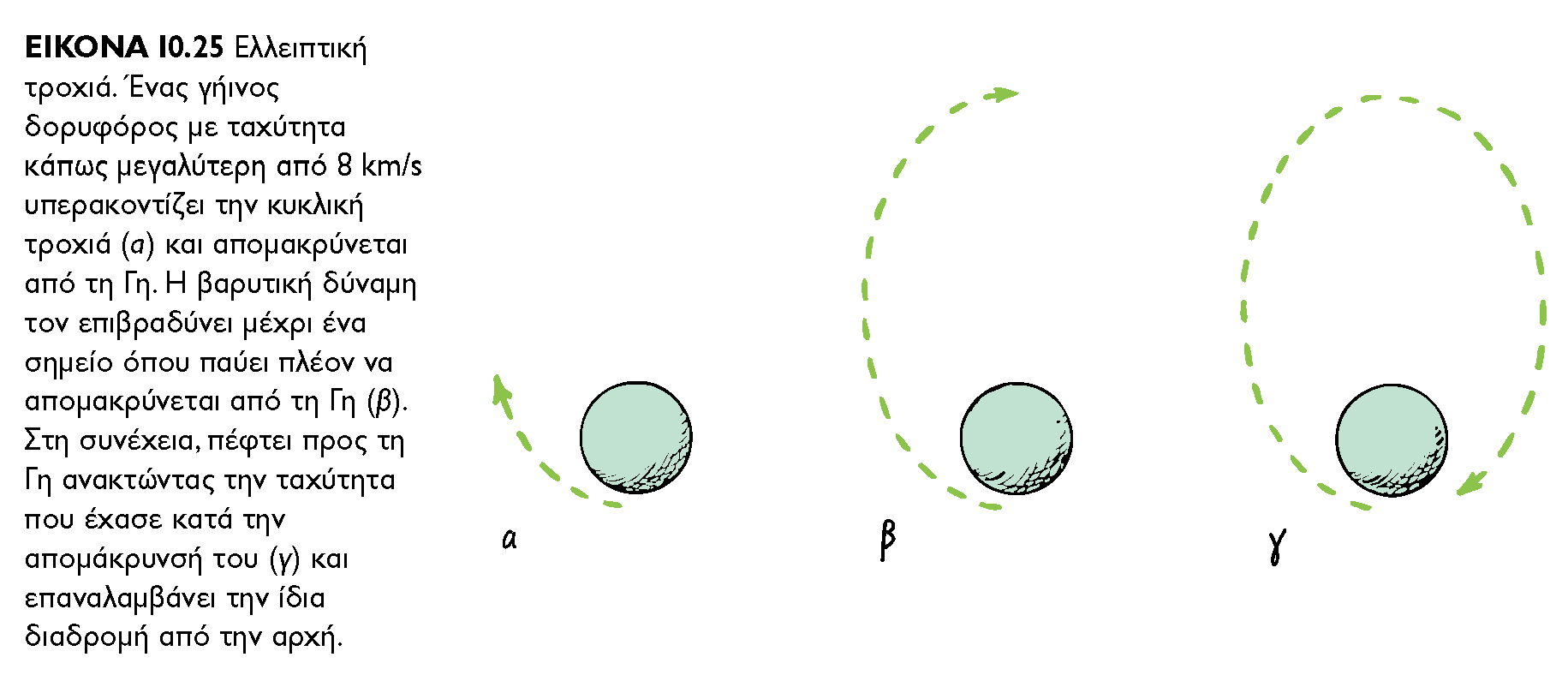 OI ENNOIEΣ THΣ ΦYΣIKHΣ – ΠANEΠIΣTHMIAKEΣ EKΔOΣEIΣ KPHTHΣ
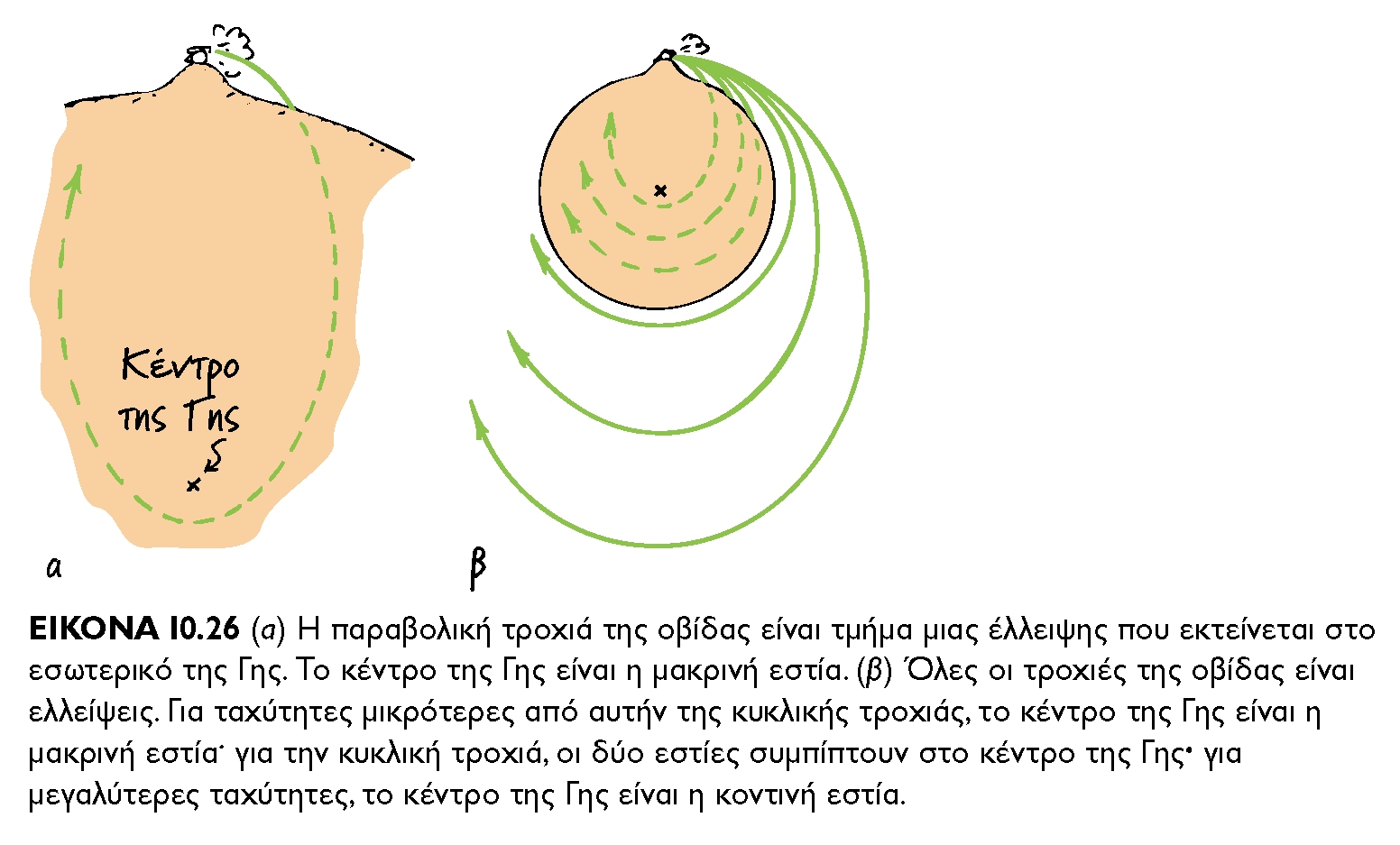 OI ENNOIEΣ THΣ ΦYΣIKHΣ – ΠANEΠIΣTHMIAKEΣ EKΔOΣEIΣ KPHTHΣ
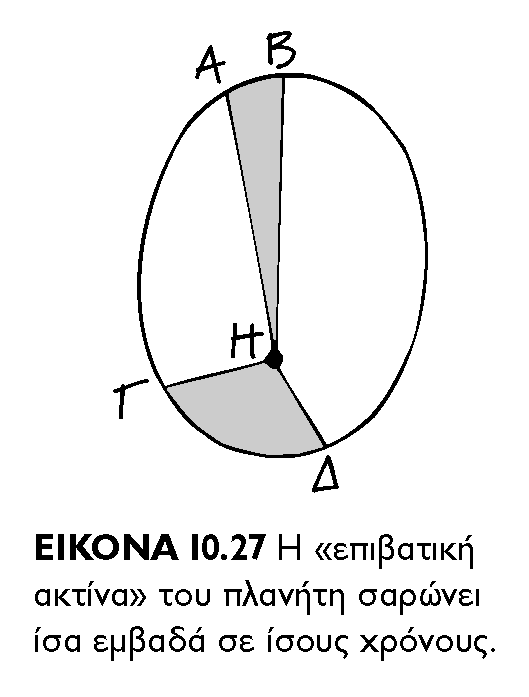 OI ENNOIEΣ THΣ ΦYΣIKHΣ – ΠANEΠIΣTHMIAKEΣ EKΔOΣEIΣ KPHTHΣ
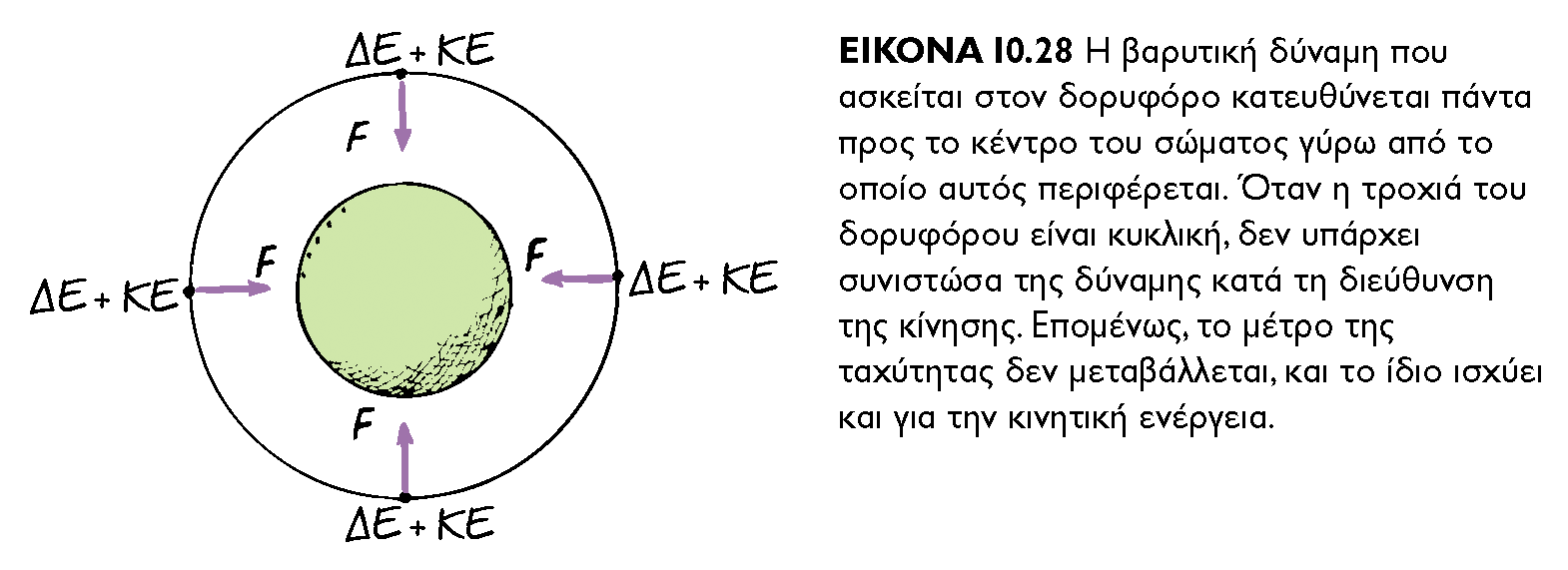 OI ENNOIEΣ THΣ ΦYΣIKHΣ – ΠANEΠIΣTHMIAKEΣ EKΔOΣEIΣ KPHTHΣ
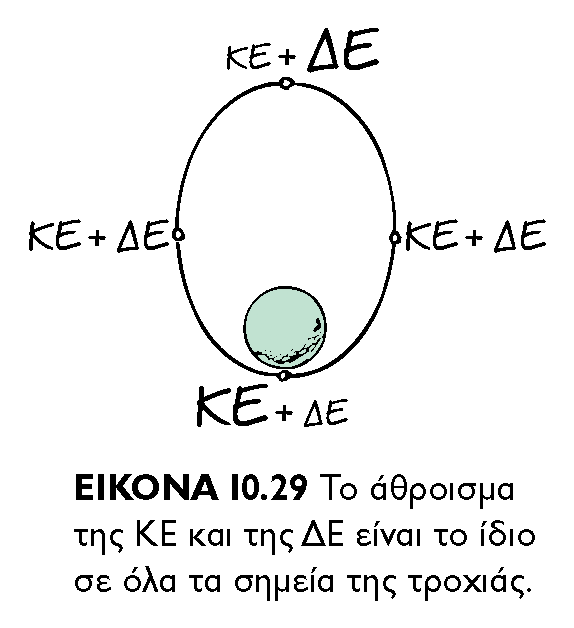 OI ENNOIEΣ THΣ ΦYΣIKHΣ – ΠANEΠIΣTHMIAKEΣ EKΔOΣEIΣ KPHTHΣ
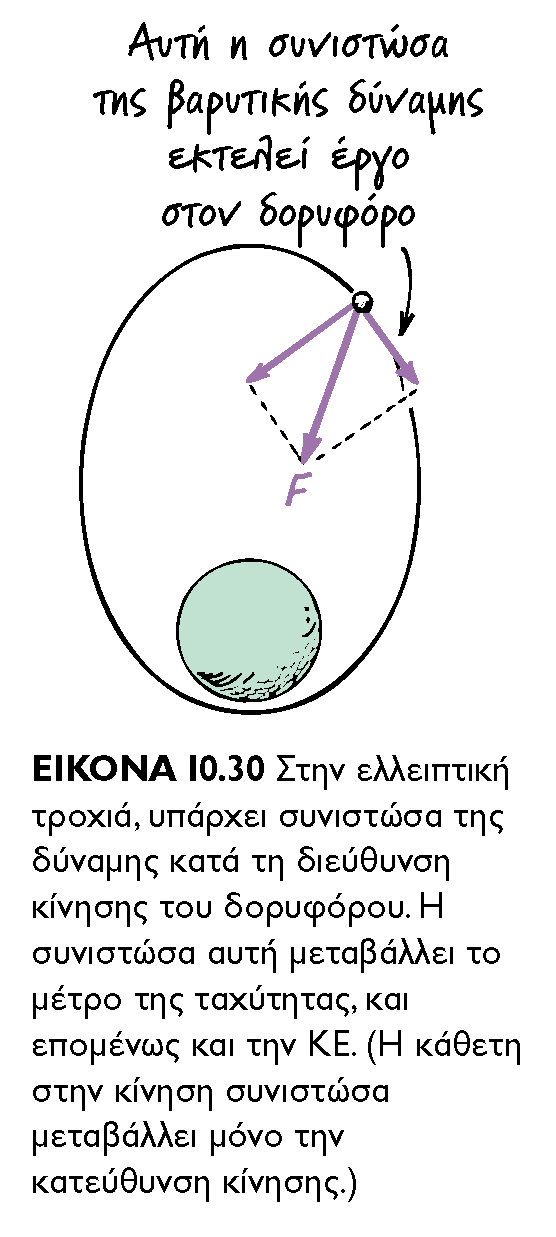 OI ENNOIEΣ THΣ ΦYΣIKHΣ – ΠANEΠIΣTHMIAKEΣ EKΔOΣEIΣ KPHTHΣ
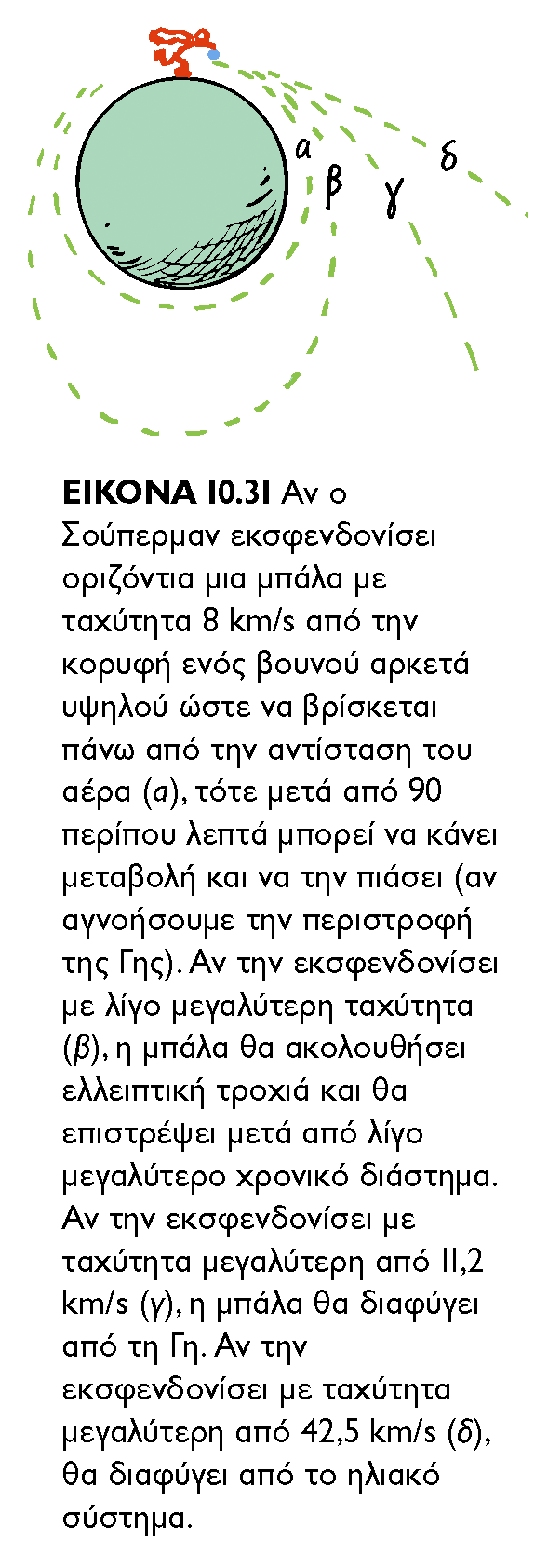 OI ENNOIEΣ THΣ ΦYΣIKHΣ – ΠANEΠIΣTHMIAKEΣ EKΔOΣEIΣ KPHTHΣ
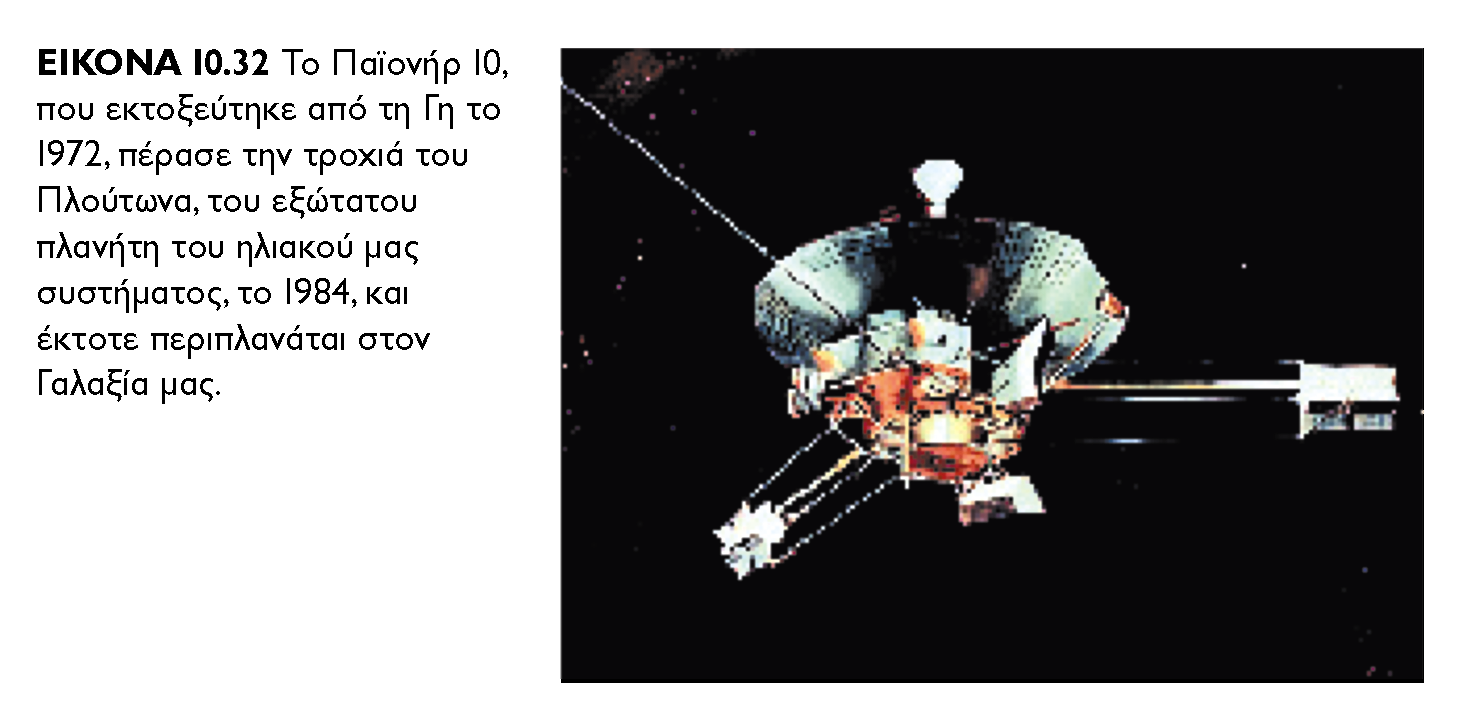